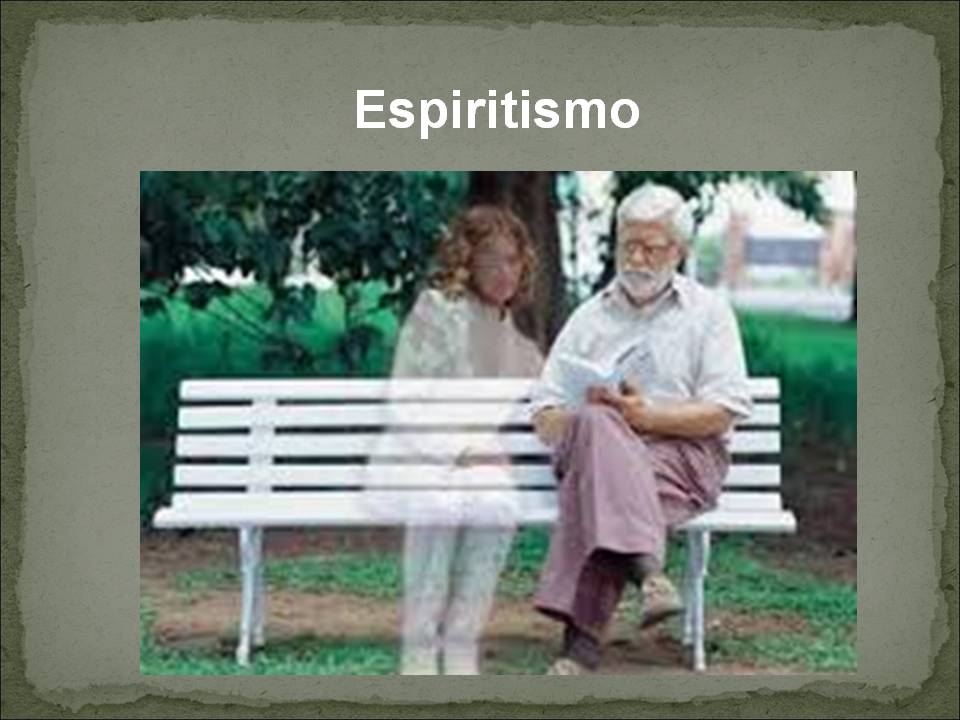 A reencarnação é a volta da alma à vida corpórea, mas em outro corpo, especialmente formado para ela e que nada tem de comum com o antigo 

(“O Evangelho Segundo o Espiritismo”, p. 561. Editora Opus Ltda., 2ª edição especial, 1985).
O princípio da reencarnação ressalta, aliás, de muitas passagens das Escrituras, encontrando-se especialmente formulado, de maneira explícita, no Evangelho 

“O Livro dos Espíritos”, p. 96. 
Editora Opus Ltda., 2ª edição especial, 1985.
Mateus 11.14
E, se o quereis reconhecer, ele mesmo é Elias, que estava para vir.
Se, portanto, segundo a crença deles, João Batista era Elias... 

“O Evangelho Segundo o Espiritismo” Editora Opus Ltda., 2ª edição especial, 1985.
João 1.21
Então, lhe perguntaram: Quem és, pois? És tu Elias? Ele disse: Não sou. És tu o profeta? Respondeu: Não.